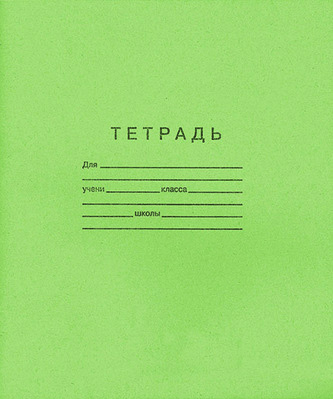 ПРОЕКТА
«ОРФОГРАФИЧЕСКИЙ ДИКТАНТ»
КА              3
ЦЛПДО
КОНУШКИНА АЛЕКСАНДРА
ПРАВОПИСАНИЕ
ЖИ-ШИ
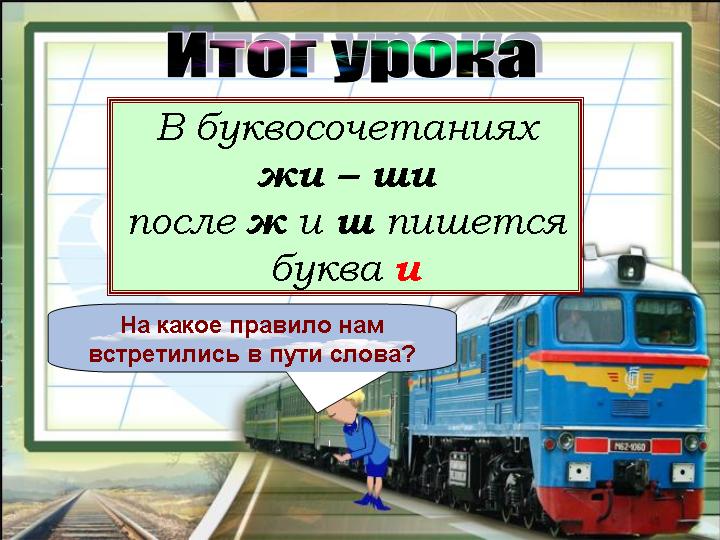 Жираф, моржи, ужи, мыши, ёжик,
стрижи, чижи.
5+
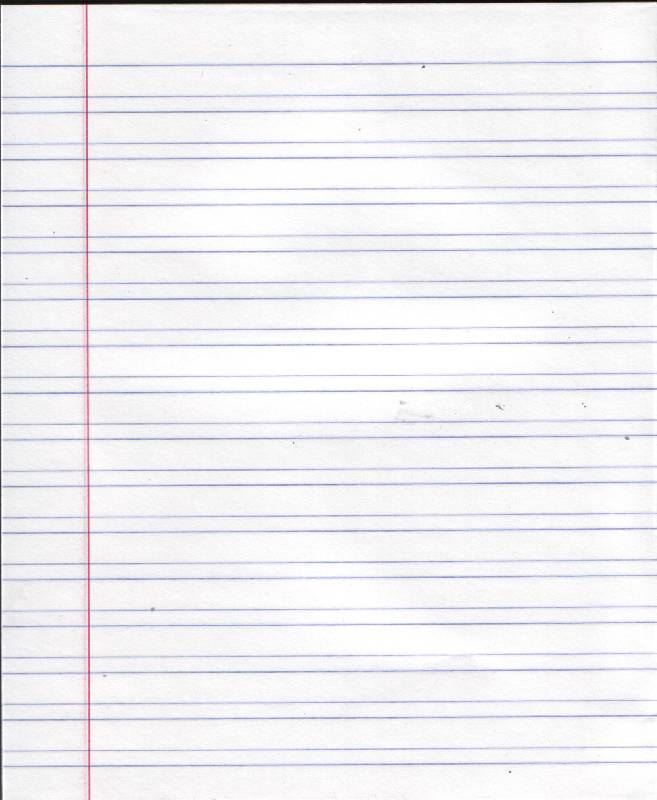 ПРАВОПИСАНИЕ ЧА-ЩА,ЧУ-ЩУ
ЧА-ЩА ПИШИ С А, ЧУ-ЩУ ПИШИ
С ГЛАСНОЙ У!
ЧАСЫ                                               ПЛОЩАДКА
ЧУДЕСА                                          ЩУКА
5+
А                                            Я
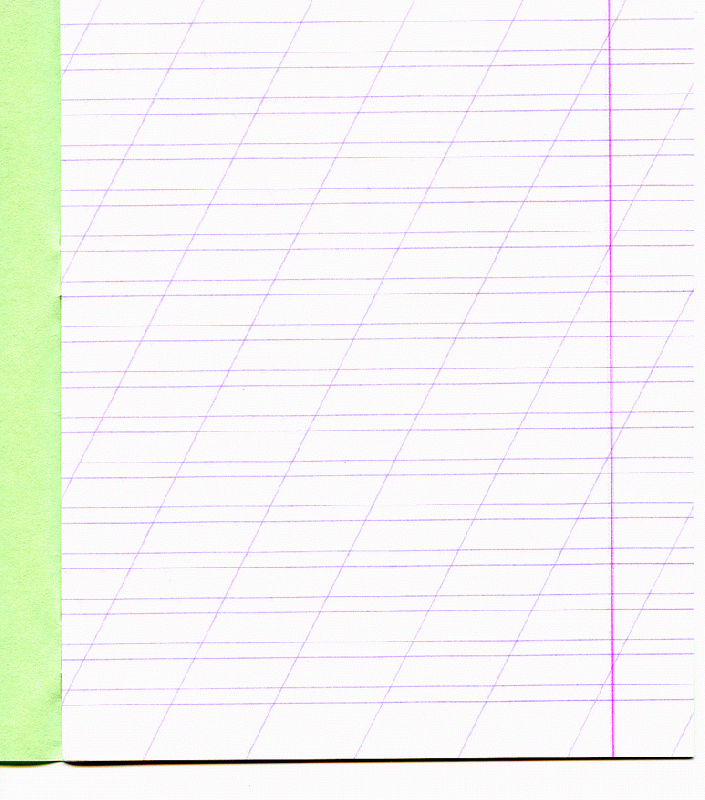 РАЗДЕЛИТЕЛЬНЫЕ Ъ И Ь
Ь ПИШЕТСЯ
Ъ ПИШЕТСЯ
После приставок оканчивающихся на согласные, перед буквами е, ё, ю, я.
В корне перед суффиксом или окончанием перед буквами е, ё, ю, я, и.
Вьюн, ладья,
Съезд,
Съёжился,
Воробьёв.
Предъюбилейный,
В некоторых иноязычных
Объяснение,
словах перед о:
Подъезд.
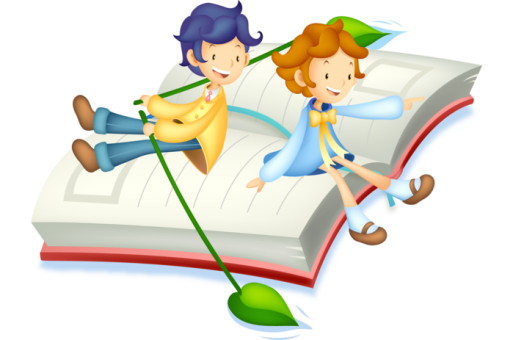 Батальон, павильон,
почтальон, бульон.
5+
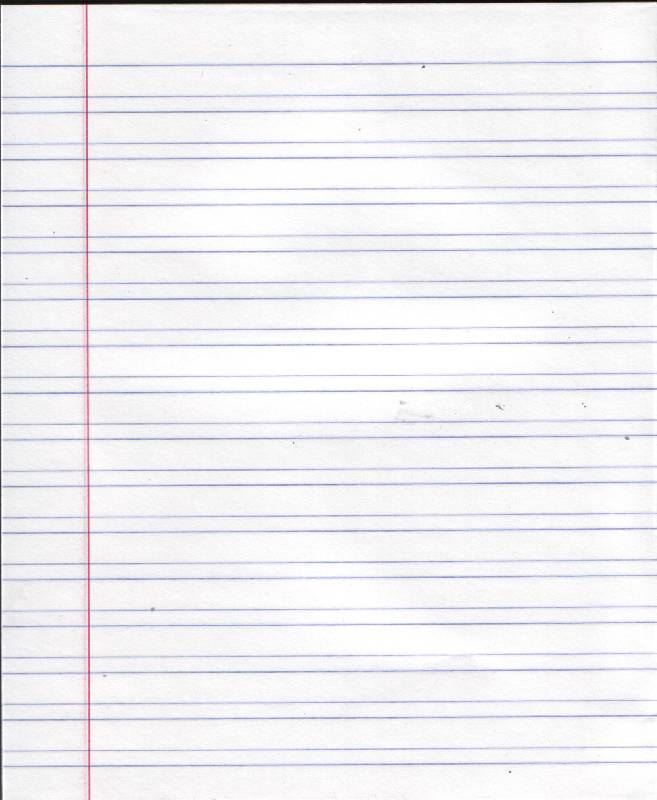 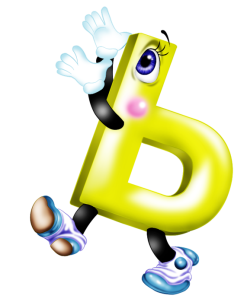 ПОКАЗАТЕЛЬ МЯГКОСТИ
МЯГКИЙ ЗНАК-ХИТРЫЙ ЗНАК.
НЕ НАЗВАТЬ ЕГО НИКАК
ОН НЕ ПРОИЗНОСИТСЯ,
НО В СЛОВО ЧАСТО ПРОСИТСЯ…
КОЛОКОЛЬЧИК, СЕМЬ, МЫСЛЬ, ТЕНЬ,
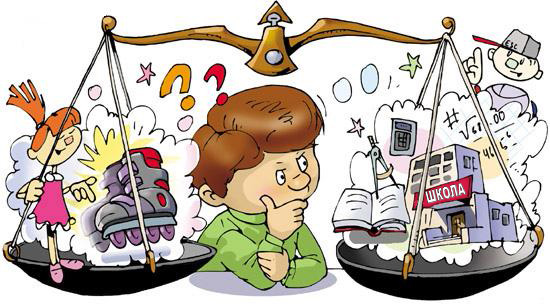 ПАЛЬТО.
5+
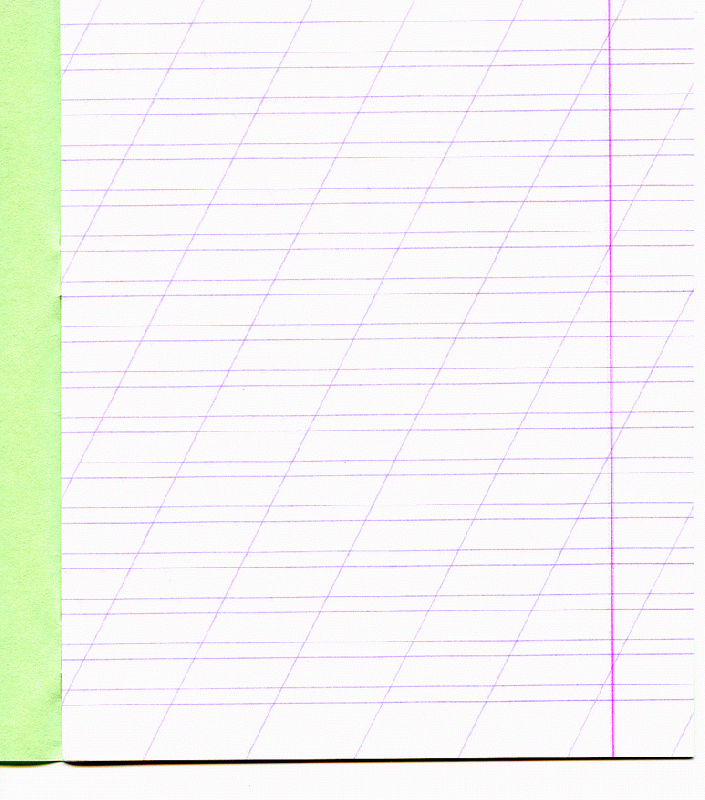 НЕПРОИЗНОСИМЫЕ 
СОГЛАСНЫЕ
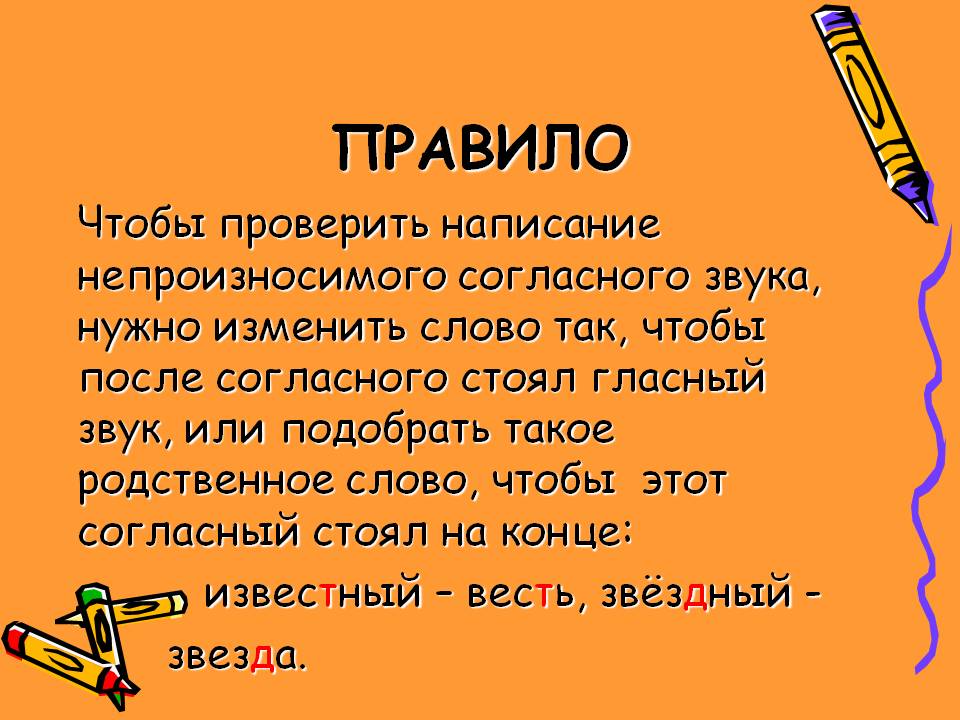 ИЗВЕСТНЫЙ-
ВЕСТЬ
ЗВЕЗДНЫЙ-
ЗВЕЗДА
А ЭТИ СЛОВА НУЖНО ПРОСТО ЗАПОМНИТЬ:
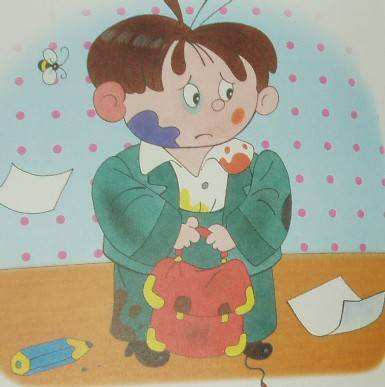 ЛЕСТНИЦА, ЧУВСТВО, ПРАЗДНИК.
5+
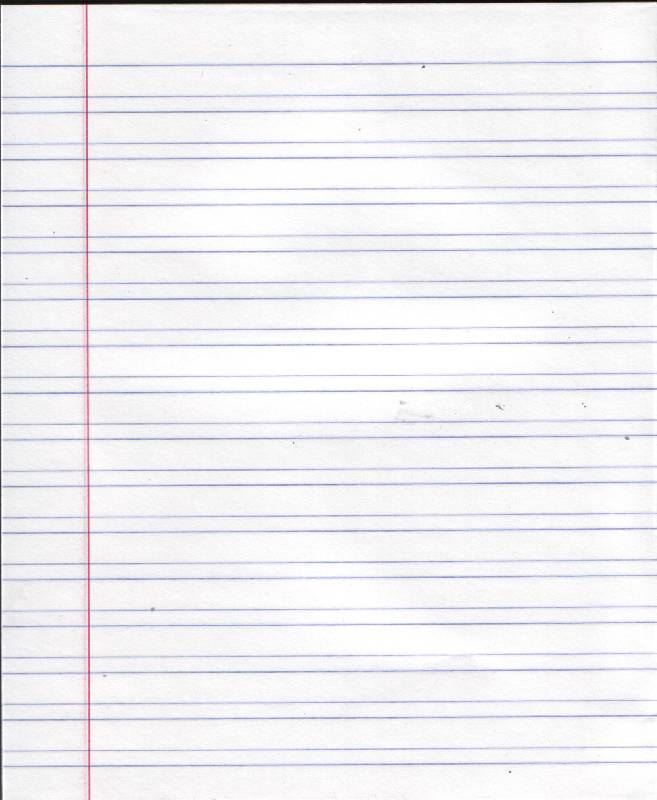 БЕЗУДАРНЫЕ ГЛАСНЫЕ 
В КОРНЕ СЛОВА
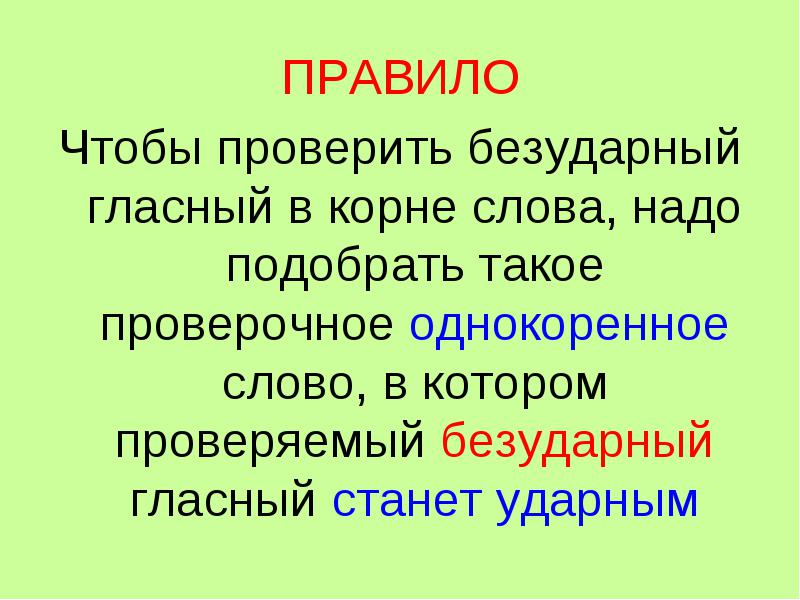 вода (водный), сады (сад), свинья (свиньи), яйцо (яйца), говорить (говор, разговор),
молодой (молод, молоденький), жара (жар), шалун (шалость).
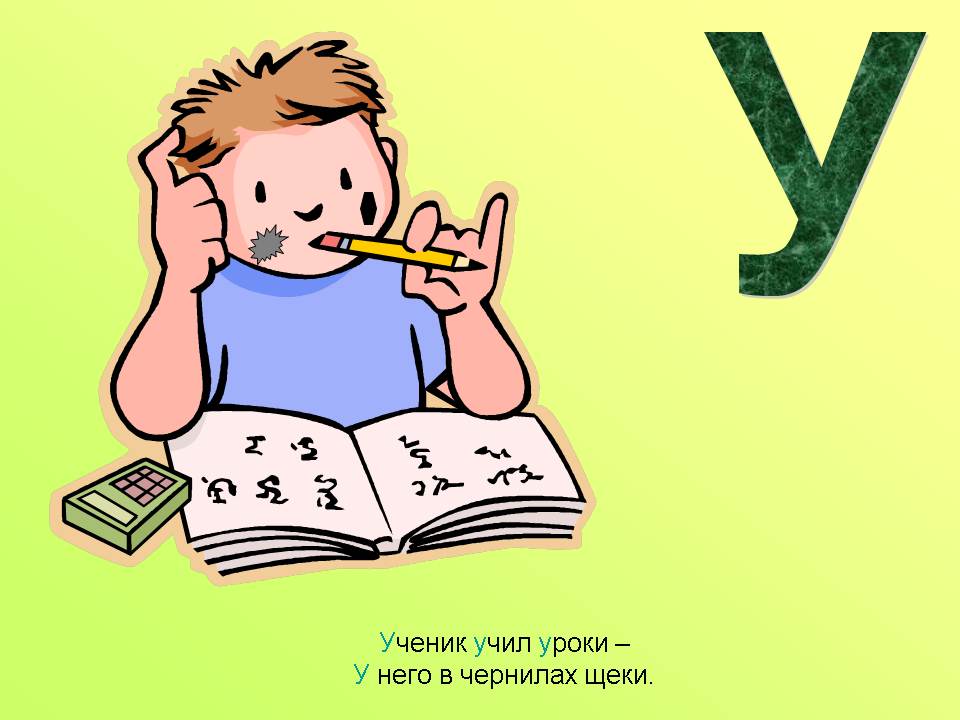 5+
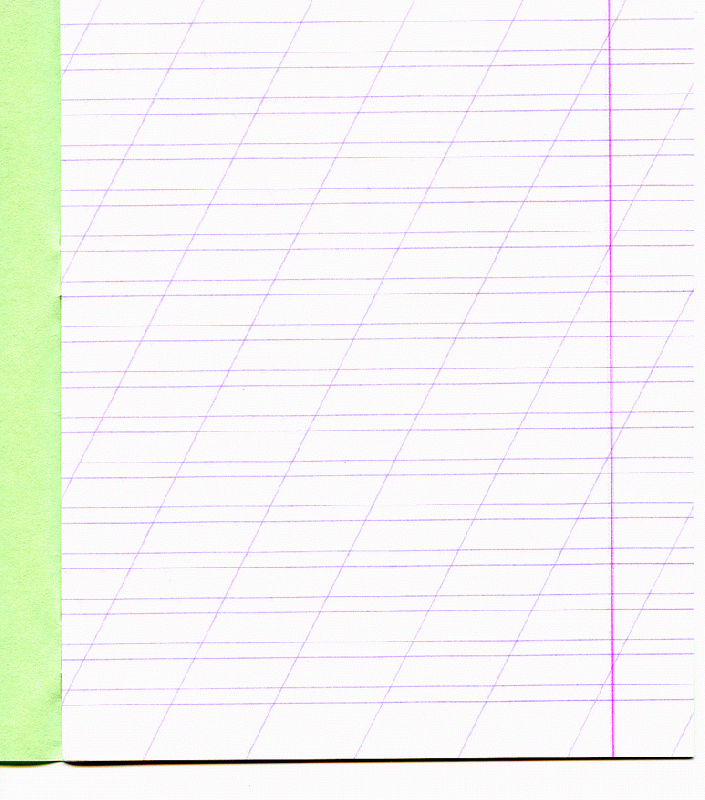 ЗВОНКИЕ И ГЛУХИЕ
 СОГЛАСНЫЕ 
НА КОНЦЕ СЛОВА
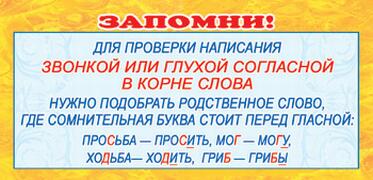 ПРОСЬБА-ПРОСИТЬ, МОГ-МОГУ,
ХОДЬБА-ХОДИТЬ, ГРИБ-ГРИБЫ.
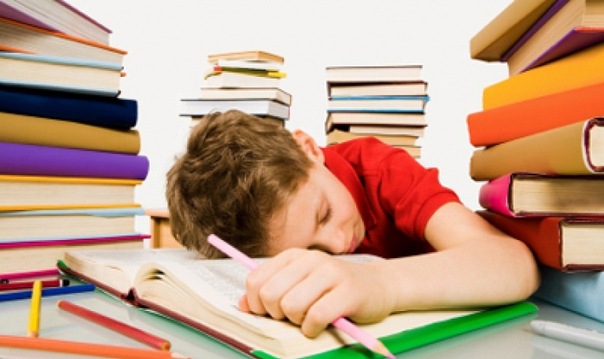 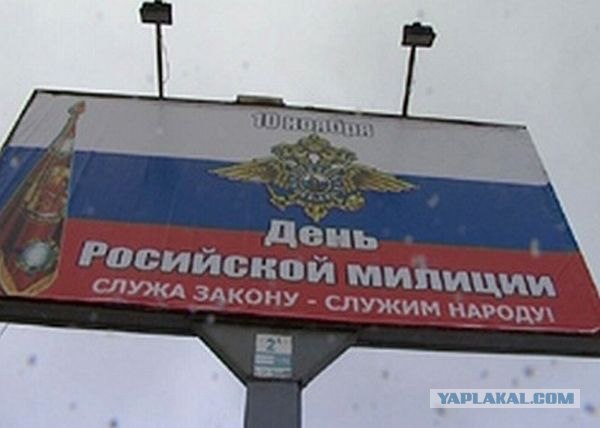 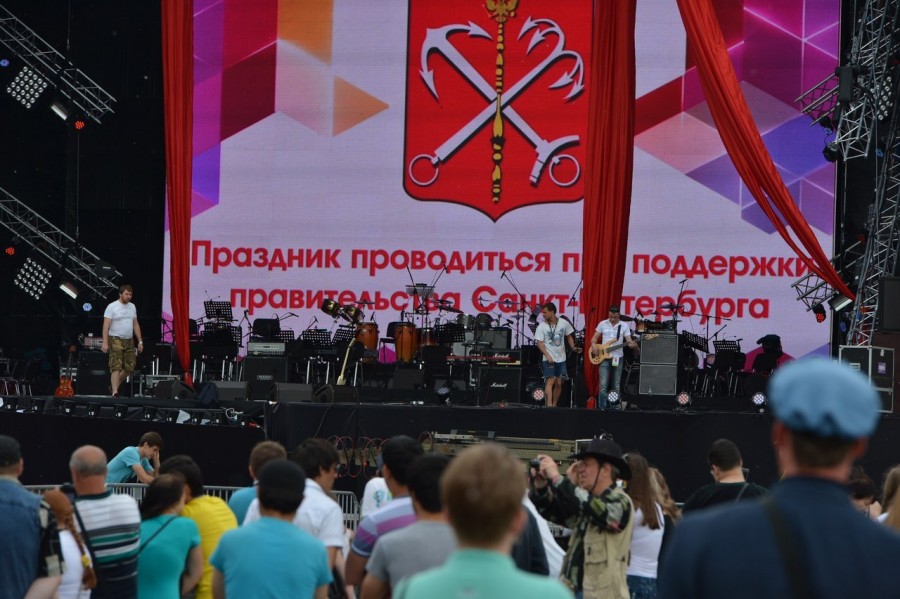 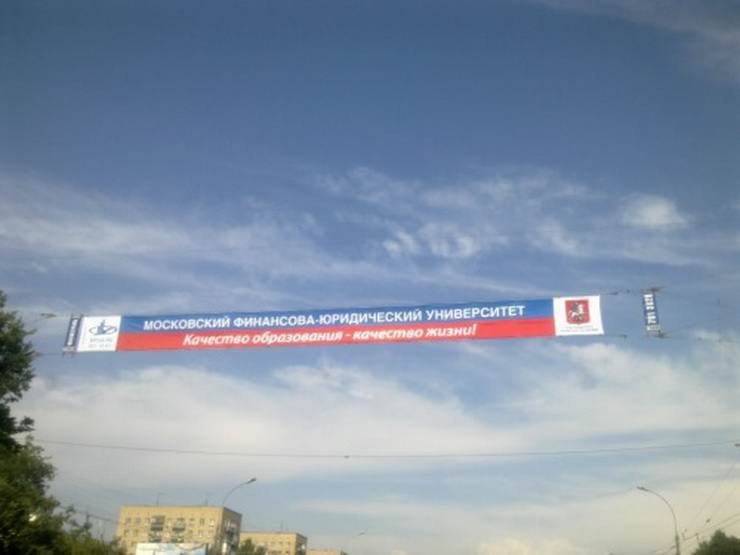 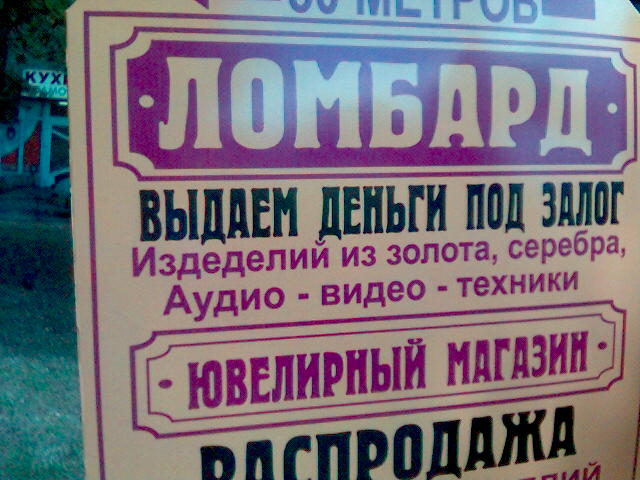